O’Reilly – Hadoop: The Definitive GuideCh.3 The Hadoop Distributed Filesystem
June 4th, 2010
Taewhi Lee
Outline
HDFS Design & Concepts
Data Flow
The Command-Line Interface
Hadoop Filesystems
The Java Interface
2
Design Criteria of HDFS
Commodity hardware
Streaming data access
Very large files
Lots of small files
Random data access
Node failure handling
Write-once, read-many-times
 High throughput
Petabyte-scale data
Growing of filesystem metadata
Multiple writers, arbitrary file update
 Low latency
3
HDFS Blocks
Block: the minimum unit of data to read/write/replicate
Large block size: 64MB by default, 128MB in practice
Small  metadata volumes, low seek time

A small file does not occupy a full block
HDFS runs on top of underlying filesystem

Filesystem check (fsck)
%  hadoop fsck –files -blocks
4
Namenode (master)
Single point of failure
Backup the persistent metadata files
Run a secondary namenode (standby)
5
Datanodes (workers)
Store & retrieve blocks

Report the lists of storing blocks to the namenode
6
Outline
HDFS Design & Concepts
Data Flow
The Command-Line Interface
Hadoop Filesystems
The Java Interface
7
Anatomy of a File Read
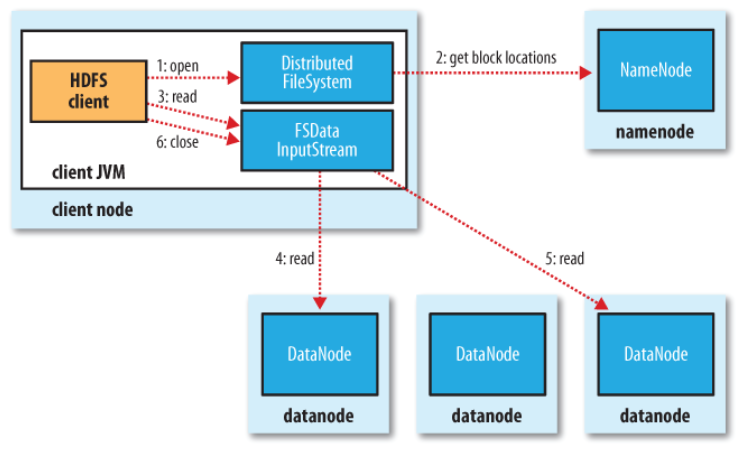 (according to network topology)
(first block)
(next block)
8
Anatomy of a File Read (cont’d)
Error handling
Error in client-datanode communication 
Try next closest datanode for the block
Remember failed datanode for later blocks
Block checksum error
Report to the namenode
Key point
Client contacts datanodes directly to retrieve data
9
Anatomy of a File Write
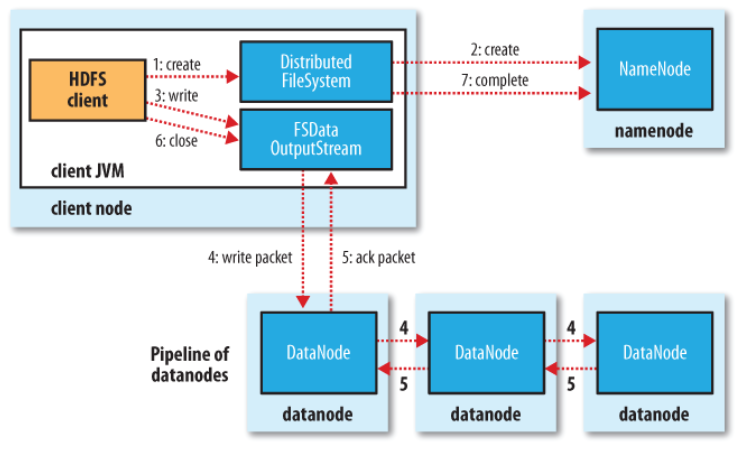 (file exist &  permission check)
enqueue packet
to data queue
dequeue the packet
from ack queue
chose by replica placement strategy
move the packet
to ack queue
10
Anatomy of a File Write (cont’d)
Error handling
Datanode error while data is being written 
Client
Adds any packets in the ack queue to data queue
Removes the failed datanode  from the pipeline
Writes the remainder of the data
Namenode
Arranges under-replicated blocks for further replicas 
Failed datanode
Deletes the partial block when the node recovers later on
11
Coherency Model
HDFS provides sync() method
Forcing all buffers to be synchronized to the datanodes
Applications should call sync() at suitable points
Trade-off between data robustness and throughput
Key point
The current block being written that is not guaranteed to be visible (even if the stream is flushed)
12
Outline
HDFS Design & Concepts
Data Flow
The Command-Line Interface
Hadoop Filesystems
The Java Interface
13
HDFS Configuration
Pseudo-distributed configuration
fs.default.name = hdfs://localhost/
dfs.replication = 1

See Appendix A for more details
14
Basic Filesystem Operations
Copying a file from the local filesystem to HDFS


Copying the file back to the local filesystem


Creating a directory
%  hadoop fs –copyFromLocal input/docs/quangle.txt hdfs://localhost/user/tom/quangle.txt
%  hadoop fs –copyToLocal hdfs://localhost/user/tom/quangle.txt 
quangle.copy.txt
%  hadoop fs –mkdir books
% hadoop fs -ls .
Found 2 items
drwxr-xr-x - tom supergroup   0 2009-04-02 22:41 /user/tom/books
-rw-r--r-- 1 tom supergroup 118 2009-04-02 22:29 /user/tom/quangle.txt
15
Outline
HDFS Design & Concepts
Data Flow
The Command-Line Interface
Hadoop Filesystems
The Java Interface
16
Hadoop Filesystems
Listing the files in the root directory of the local filesystem
%  hadoop fs –ls file:///
17
Hadoop Filesystems (cont’d)
HDFS is just one implementation of Hadoop filesystem

You can run MapReduce programs on any of these filesystems
But, DFS (e.g., HDFS, KFS) is better to process large volumes of data
18
Interfaces
Thrift
SW framework for scalable cross-language services development
It combines a software stack with a code generation engine to build services seamlessly between C++, Perl, PHP, Python, Ruby, …
C  API
Uses JNI(Java Native Interface) to call a Java filesystem client
FUSE (Filesystem in USErspace)
Allows any Hadoop filesystem to be mounted as a standard filesystem
WebDAV
Allows HDFS to be mounted as a standard filesystem over WebDAV
HTTP, FTP
19
Outline
HDFS Design & Concepts
Data Flow
The Command-Line Interface
Hadoop Filesystems
The Java Interface
20
Reading Data from a Hadoop URL
Using java.net.URL object

Displaying a file like UNIX cat command
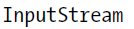 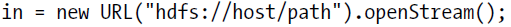 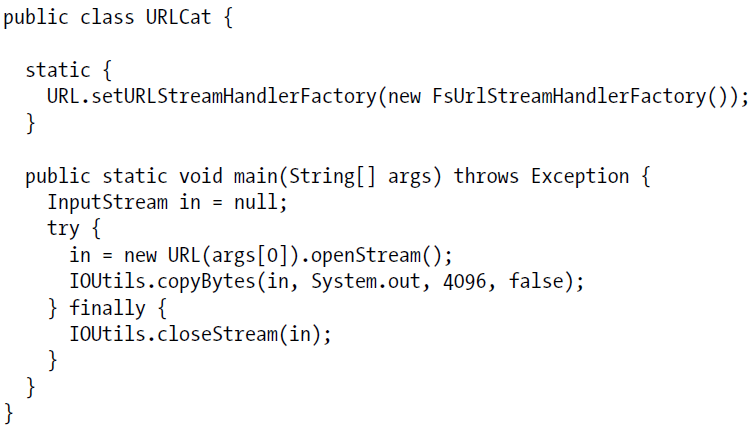 This method can only be called just once per JVM
21
Reading Data from a Hadoop URL (cont’d)
Sample Run
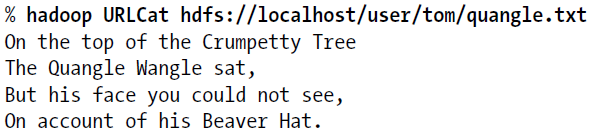 22
Reading Data Using the FileSystem API
HDFS file : Hadoop Path object : HDFS URI
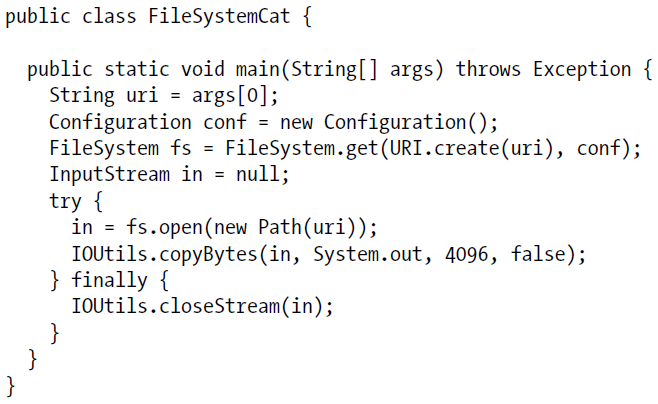 23
FSDataInputStream
A specialization of java.io.DataInputStream
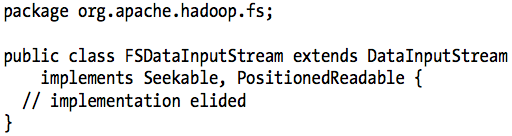 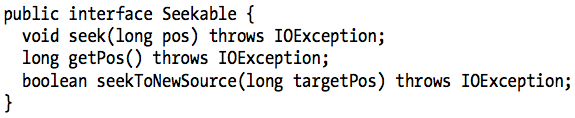 24
FSDataInputStream (cont’d)
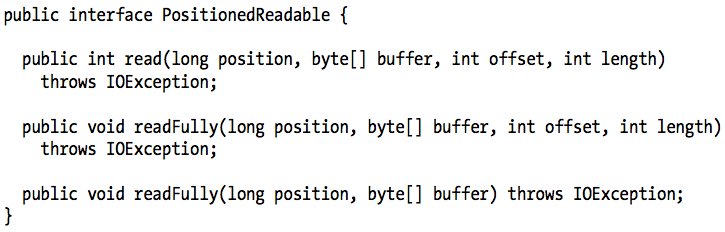 Preserving the current offset in the file
Thread-safe
25
Writing Data
Create or append with Path object

Copying a local file to a HDFS, and shows progress
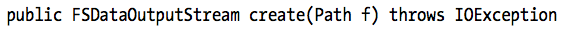 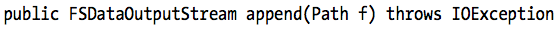 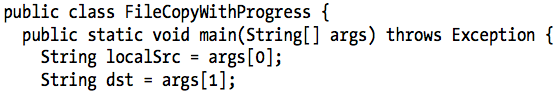 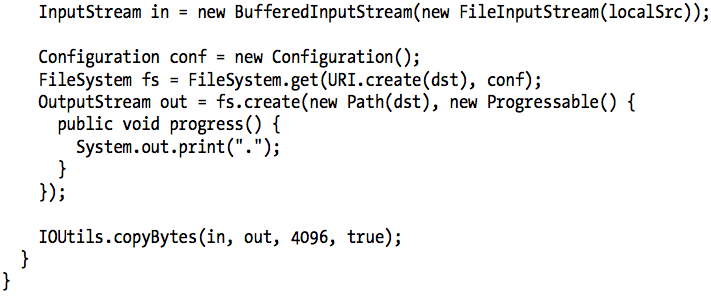 26
FSDataOutputStream
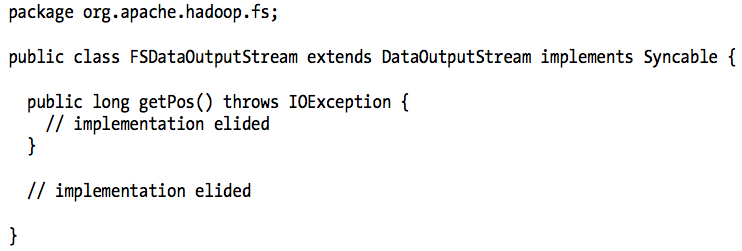 Seeking is not permitted
HDFS allows only sequential writes or appends
27
Directories
Creating a directory

Often, you don’t need to explicitly create a directory
Writing a file will automatically creates any parent directories
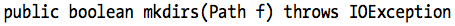 28
File Metadata: FileStatus
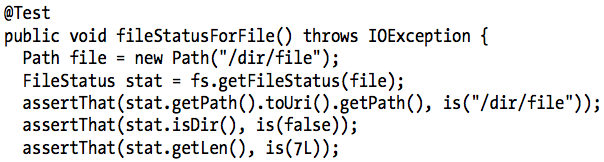 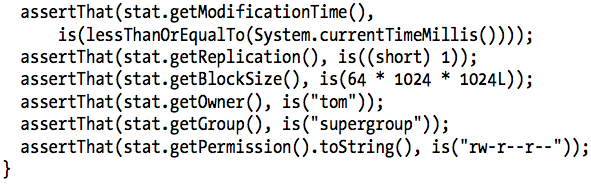 29
Listing Files
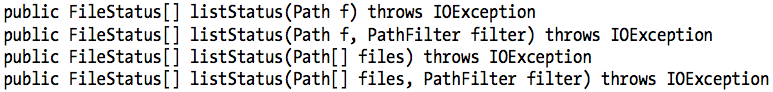 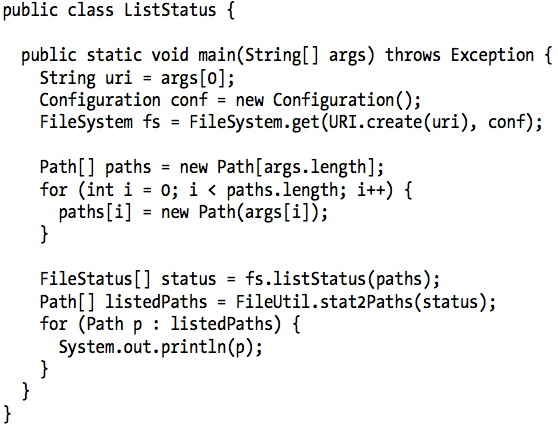 30
File Patterns
Globbing: to use wildcard characters to match mutiple files

Glob characters and their meanings
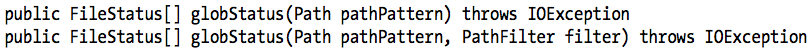 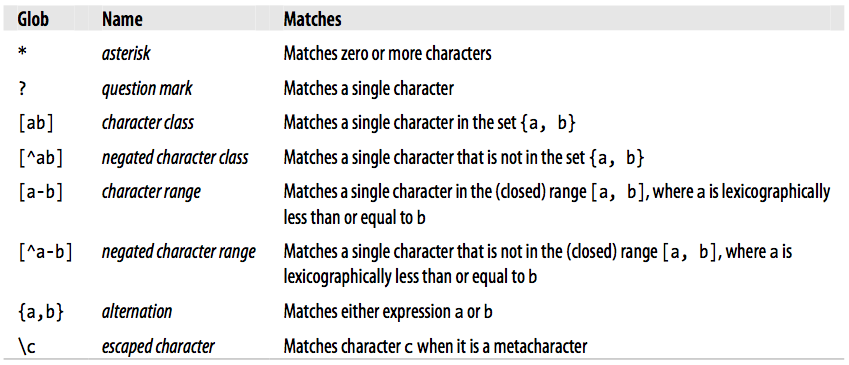 31
PathFilter
Allows programmatic control over matching


PathFilter for excluding paths that match a regex
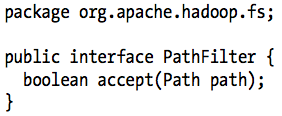 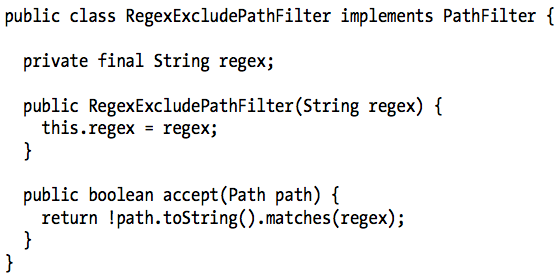 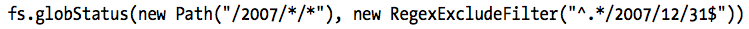 32
Deleting Data
Removing files or directories permanently
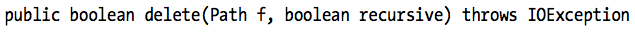 33